Програма „Транспортна свързаност“ 2021-2027 г.
Мартин Георгиев - началник на отдел „Програмиране“, и.д. директор на дирекция „Координация на програми и проекти“
Цели на политиката и специфични цели за програмен период 2021-2027 г.
Цел на политиката 2: „По-зелена, нисковъглеродна и устойчива Европа с икономика в преход към нулеви нетни въглеродни емисии чрез насърчаване на чист и справедлив енергиен преход, зелени и сини инвестиции, кръгова икономика, смекчаване на последиците от изменението на климата и адаптиране към него, превенция и управление на риска и устойчива градска мобилност“ 

Специфична цел: „Насърчаване на устойчива мултимодална градска мобилност като част от прехода към икономика с нулеви нетни въглеродни емисии“.
Цели на политиката и специфични цели за програмен период 2021-2027 г.
Цел на политиката 3: „По-добре свързана Европа чрез подобряване на мобилността“  

Специфична цел: „Развитие на стабилна, устойчива на изменението на климата, интелигентна, сигурна, стабилна и интермодална TEN-T“.
Приоритети за програмен период 2021-2027 г.Програмата се състои от приоритети
Приоритет 1 „Развитие на железопътната инфраструктура по „основната“ и „широкообхватната“ Трансевропейска транспортна мрежа“ с примерни допустими дейности: изграждане, модернизация, рехабилитация, електрификация и внедряване на сигнализация и телекомуникации на железопътни участъци.

Приоритет 2 „Развитие на пътната инфраструктура по „основната“ Трансевропейска транспортна мрежа“ с примерни допустими дейности: изграждане и модернизация на участъци от пътната инфраструктура по „основната“ Трансевропейска транспортна мрежа, подобряване на свързаността и достъпността до TEN-T мрежата. 

Приоритет 3 „Подобряване на интермодалността, иновации, модернизирани системи за управление на трафика, подобряване на сигурността и безопасността на транспорта“ с примерни допустими дейности: модернизация на терминали и пристанищни съоръжения за натоварване и претоварване, реконструкция на пристанища за обществен транспорт, развитие на информационни системи в транспорта, надграждащи съществуващите системи и системите в процес на изграждане, доставка на мултифункционални плавателни съдове, модернизация и изграждане на съоръжения за повишаване на безопасността на транспорта и опазване на околната среда, изграждане на инфраструктура за алтернативни горива по републиканската пътна мрежа и в пристанищата, изграждане и реконструкция на гарови комплекси по протежение на главните железопътни линии, електрификация и внедряване на сигнализация и телекомуникации, развитие на жп възли, мерки за пътна безопасност.  

Приоритет 4 „Интермодалност в градска среда“ с примерни допустими дейности: изграждане и модернизация на железопътни връзки с летища.

Приоритет 5 „Техническа помощ“ – мерки за административен капацитет и публична подкрепа.
Приоритет 1„Развитие на железопътната инфраструктура по „основната“ и „широкообхватната“ Трансевропейска транспортна мрежа“
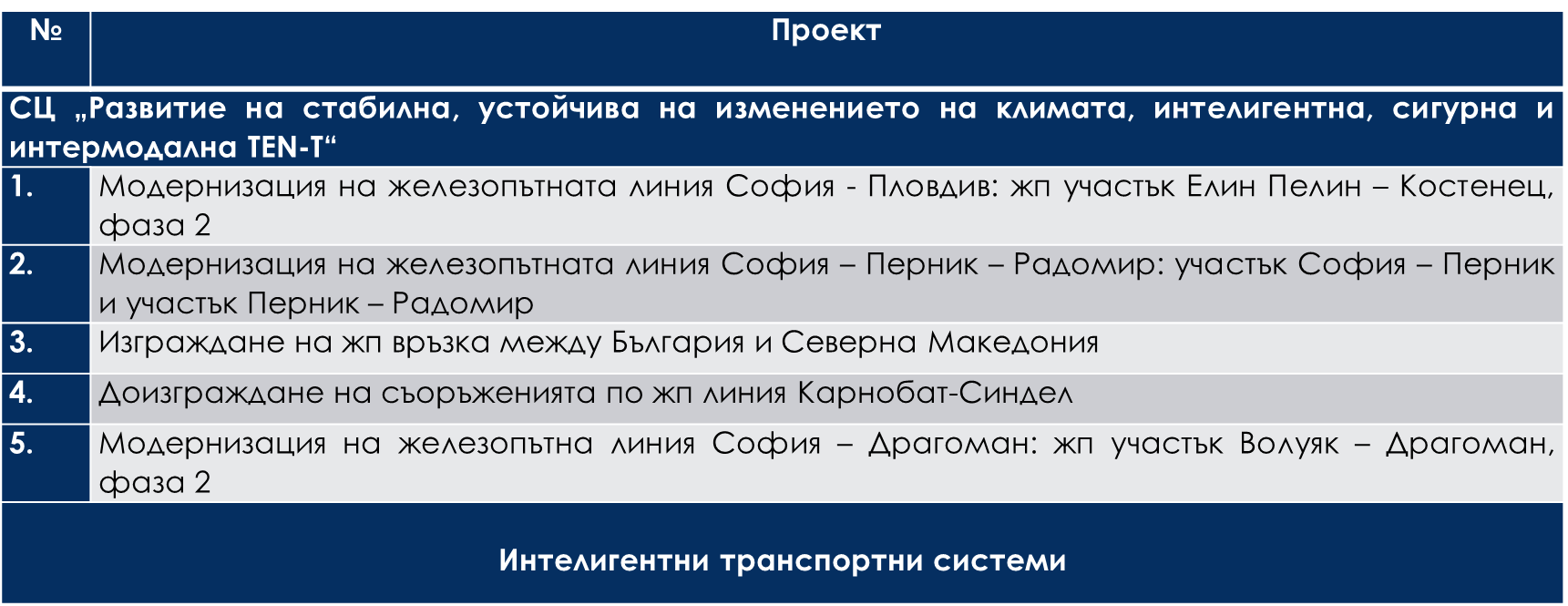 Приоритет 2 „Развитие на пътната инфраструктура по „основната“ Трансевропейска транспортна мрежа“
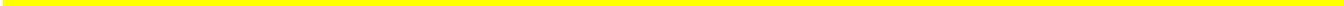 Приоритет 3 „Подобряване на интермодалността, иновации, модернизирани системи за управление на трафика, подобряване на сигурността и безопасността на транспорта“
Приоритет 4 „Интермодалност в градска среда“
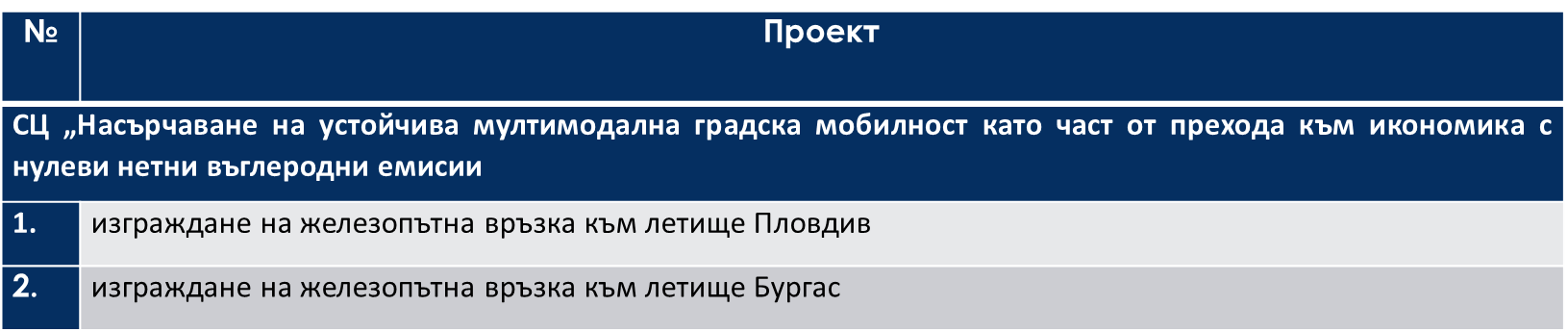 Потенциалните бенефициенти по така формулираните приоритети по програмата са:

- ДП Национална компания „Железопътна инфраструктура“
- Агенция „Пътна инфраструктура“ 
- ДП „Пристанищна инфраструктура”
- ИА „Проучване и поддържане на река Дунав”
- ИА „Морска администрация”
- Интермодални оператори/оператори в пристанищата за обществен транспорт с национално значение и частни компании. 
- Управляващият орган на програмата.
Бюджет по приоритети (в евро)
БЛАГОДАРЯ
ЗА ВНИМАНИЕТО!